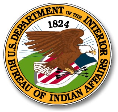 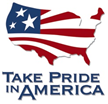 WHAT IS HIP?
What Is HIP?
The Housing Improvement Program is a home repair, renovation and replacement grant program administered by the Bureau of Indian Affairs (BIA) and federally-recognized Native American Tribes for Native American and Alaska Native individuals, and families, who have no immediate resources for standard housing.

Why Is HIP Different?
HIP is a program specifically designed to serve the neediest of the needy; to Native Americans and Alaska Natives who have substandard housing, or no housing at all, and have no other immediate source of housing assistance.

HIP seeks to eliminate substandard housing and homelessness in Indian communities by helping those who need it most obtain decent, safe and sanitary housing for themselves and their families.  It is the BIA’s policy that every Native American and Alaska Native family should have the opportunity for a decent home and suitable living environment.
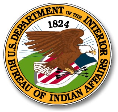 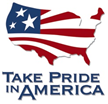 WHAT DOES HIP PROVIDE?
What Does HIP Provide?
Minor Repairs:  Provides up to $7,500 in housing repairs for conditions that threaten the health and/or safety of the occupants, or
Renovations:  Provides up to $60,000 in repairs and renovations to improve the condition of a homeowner’s dwelling to meet applicable building code standards, or
Replacement Housing:  Provides a modest replacement home if a homeowner’s dwelling cannot be  brought up to applicable building code standards, or
New Housing:  Provides a modest new home if you do not own a home, you may be eligible if you are the owner or leaseholder of land suitable for housing and the lease is for not less than 25 years at the time assistance is received.
Down Payment Assistance:  Provides assistance for those applying for financing from tribal, Federal, or other sources of credit, but have inadequate income or limited financial resources to meet the lenders requirements.

Who Is Eligible?
To be eligible for HIP assistance, you must be a member of a federally recognized Native American tribe, or be an Alaska Native; live in an approved tribal service area; have a combined household income that does not exceed 150% of the U.S. Department of Health and Human Services (DHHS) Poverty Income Guidelines (published annually in January); have present housing that is substandard or homeless, as defined by the regulations (25 CFR 256.2); meet the ownership requirements for the assistance needed, as defined by the regulations (25 CFR 256.9-.11); have no other resource for housing assistance; have never received HIP assistance for renovations, replacement housing, or down payment assistance; and have not acquired your present housing through past participation in a Federal government-sponsored housing program over the previous 20 year period.  NOTE:  Eligibility does not guarantee funding for services.
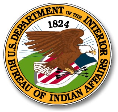 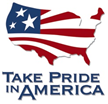 HOW CAN I APPLY AND WHAT IS REQUIREMENTS?
How Can I Apply and What Is Required?
To see if you qualify for HIP assistance, obtain an application from your local tribal housing office, BIA Agency Area Office, Regional Office, or visit the Housing Improvement Program website at:

http://www.bia.gov/WhoWeAre/BIA/OIS/Human Services/HousingImprovementProgram/index.htm

Send your completed application along with the following required documents to one of the above offices:

  1) Completed Application
  2) Proof of Home or Land Ownership, or Leasehold (at least 25 years)
  3) Tribal Membership copies for all household members
  4) Doctors Statement of disability, if applicable
  5) Proof of Veteran Status (Veteran Card, Discharge papers, Veteran assistance)
  6) Proof of all Household Income (W-2’s, Tax Return, SS Income, Disability, etc…)
  7) Denial Letter from other assistance programs through your Housing Authority, Federal
              Agency, Bank, Loan Institution, or Credit Union
  8) Sign Privacy Act Statement
  9) Signed HIP Certification
10) Approved Letter of Credit from the institution where you applied for mortgage financing
              (Category D only)
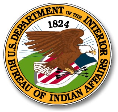 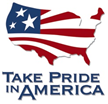 NEED RANKING FACTORS AND POITNS?
Need Ranking Factors & Points?
HIP has six (6) Need Ranking Factors:
      #1 Annual Household Income (Max 25 points)
            * Income includes all persons living in the house
            * Income includes both Earned & Unearned Income 
            * Points calculation is based on the percentage at or below 150% Federal Poverty Income Guidelines (FPIG):
               0 - 25% = 25 pts    26% - 50% = 20 pts    51% - 75% = 15 pts    76% - 100% = 10 pts    101% - 125% = 5 pts    126% to 150% = 0 pts

      #2 Aged Person (Max 15 points)
           * Any one (1) person age 55 or older, and living in the house
           * 55 years and older = 1 point per year, over age 54 up to age 70

      #3 Disabled Individual (Max 10 points)
           * Any one (1) disabled person living in the house (points are awarded per application, not individual) = 10 points
	
     #4 Dependent Children (Max 15 points)
           * Must be under the age of 18, or other age established for purposes of parental support by Tribal or State
              Law, and must live in the house and not be married
              One (1) = 3 pts     Two (2) = 6 pts     Three (3) = 9 pts     Four (4) = 12 pts     Five (5) or more = 15 pts

      #5 Other Conditions (Max 15 points)
            * If any of these conditions are present
               Veteran = 5 pts     Homeless or Dilapidated house = 5 pts    Overcrowded conditions = 5 pts

      #6 Approved Financing Package (Max 25 points)
            * For applicants seeking down payment assistance only
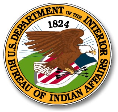 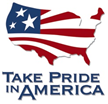 WHAT IS THE HIP INCOME GUIDELINE?
What Is The HIP Income Guideline?
The HIP Income Guideline is comprised of two charts, one for the lower 48 states and the other for Alaska.  The income figures on the chart establish the points they will receive for the first Need Ranking Factor based on the combined Annual Household Income.  Applicants with an annual income exceeding 150% of the Federal Poverty Income Guideline are not eligible for this program. 

How Are HIP Funds Distributed?
HIP funds are distributed from Washington D.C. on the basis of the number of eligible applicants and their estimated cost of program services, submitted by each tribe annually to the Regional BIA office.  Funds are then distributed to tribes through Public Law 93-638 contracts, self-determination compacts, or to Bureau of Indian Affairs offices for the delivery of program services to the most needy eligible applicants, based on their overall ranking and points standing within their Region.

What Is The HIP Application Process & Funding Timeline?
HIP applications are accepted throughout the year; however, the deadline for each tribes submission of their eligibility list (Tribal Work Plan), to the region office, is when requested.  Typically funds are not distributed to the regional offices until approximately April/May*, and then not received at the tribal level until May/June*.  Applicants and tribes will not know if they will be receiving HIP funds until after funds have been distributed to the regional office.
        *Timing will be dependent on the passing of appropriations.
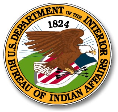 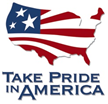 FEDERAL POVERTY INCOME GUIDLINE?
Federal Poverty Income Guideline?
Below is a snapshot of the Table used for establishment of the applicants Annual Household Income Ranking Factor.
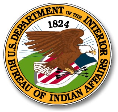 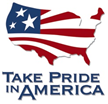 HIP Q&A
QUESTIONS & ANSWERS
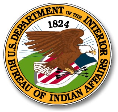 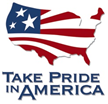 HIP OVERVIEW (NUTS & BOLTS)
ARE THERE ANY ADDITIONAL QUESTIONS?
(PLEASE RAISE YOUR HAND)